Flow Chart การเบิก-จ่าย ทุนส่งเสริมการวิจัย
กลุ่มงานส่งเสริมการวิจัย
         : research.ckp@gmail.com     
          : 02-2897426
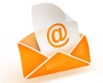 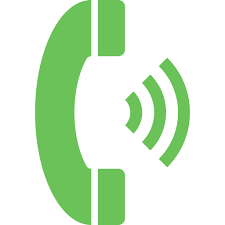 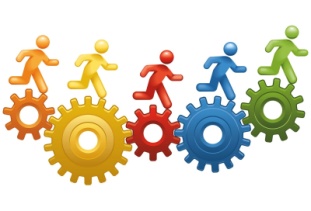 14 วันทำการ
7 วันทำการ
7 วันทำการ
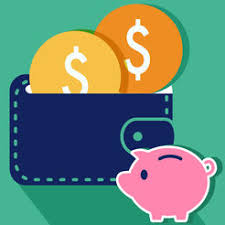 7 วันทำการ
เสร็จสิ้นขั้นที่ 1-5 รออนุมัติฎีกาการเงินอีก 30 วัน